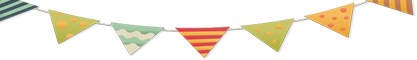 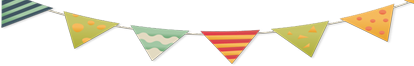 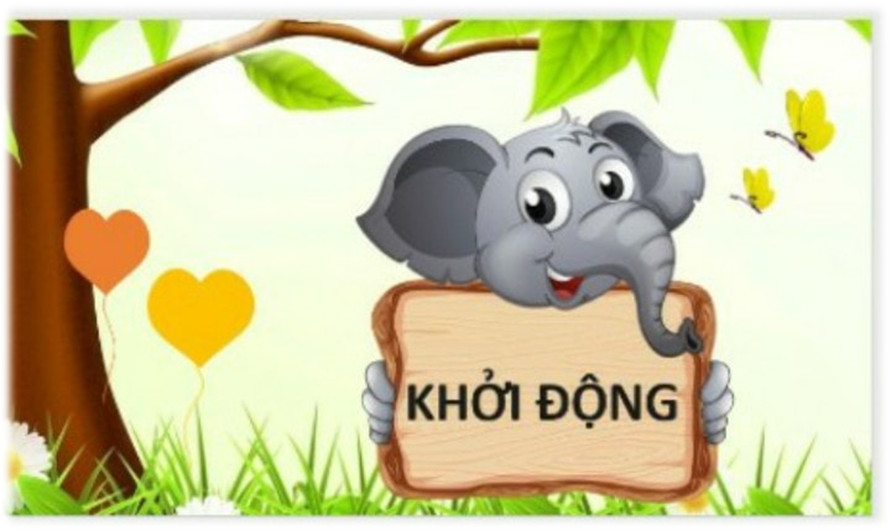 (?) Nêu một sự việc có tính thời sự liên quan đến mối quan hệ giữa con người với tự nhiên mà các em quan tâm.
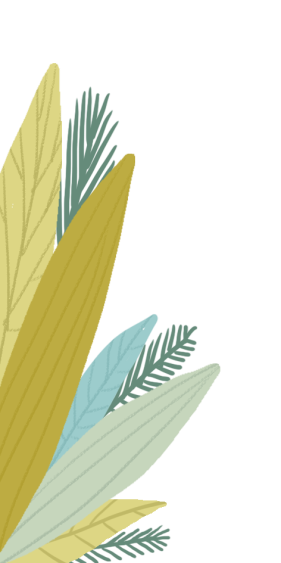 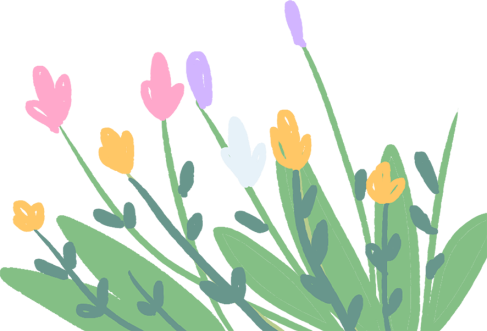 BÀI 1: THẾ GIỚI KÌ ẢOTIẾT: NÓI - NGHE
TRÌNH BÀY Ý KIẾN VỀ MỘT SỰ VIỆC CÓ 
TÍNH THỜI SỰ
(CON NGƯỜI TRONG MỐI QUAN HỆ VỚI TỰ NHIÊN)
CHUẨN BỊ BÀI NÓI
1
2
3
CHUẨN BỊ BÀI NÓI
Bước 1:Xác định đề tài, mục đích, người nghe, 
không gian, thời gian
Lời chào hỏi, giới thiệu bản thân
Mở đầu
Giới thiệu vấn đề cần thảo luận
Trình bày mặt tích cực và tiêu cực của vấn đề
Dàn ý
Nội dung
Nêu quan điểm của cá nhân
Sử dụng tranh ảnh, video minh họa cho bài nói thêm sinh động, thuyết phục.
Bày tỏ quan điểm, gửi gắm bức thông điệp
Kết thúc
Lời chào, lời cảm ơn về sự lắng nghe.
LUYỆN TẬP
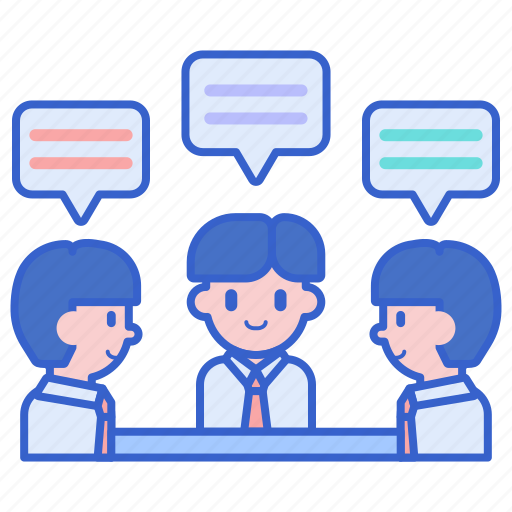 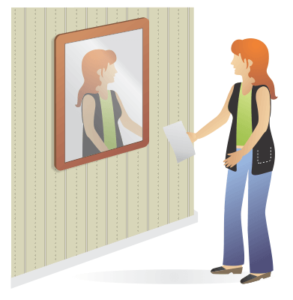 Tập trình bày bằng cách đứng trước gương
Tập trình bày trước một nhóm bạn hoặc người thân
* Một số lưu ý khi trình bày ý kiến về một sự việc có tính thời sự 
– Về nội dung:
 + Giới thiệu và nêu tóm tắt được sự việc cần trình bày. 
+ Trình bày ý kiến về sự việc (đồng tình hay phản đối). 
+ Nêu được ảnh hưởng của sự việc đối với cuộc sống con người và sự phát triển của xã hội. 
+ Nêu giải pháp cho sự việc. 
+ Nêu bài học rút ra từ sự việc. 
+ Trả lời được các câu hỏi và ý kiến phản biện. 
– Về cách trình bày: 
+ Nói to, rõ ràng, truyền cảm. 
+ Sử dụng các yếu tố phi ngôn ngữ (điệu bộ, cử chỉ, nét mặt, ánh mắt,...) phù hợp.
TRÌNH BÀY BÀI NÓI
Người nói
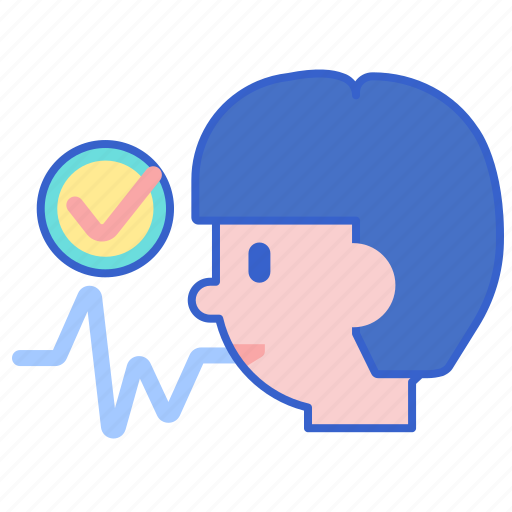 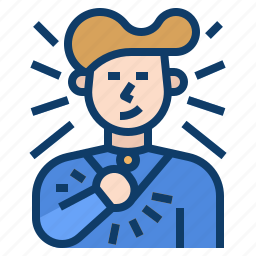 Điều chỉnh giọng nói, tốc độ nói và sử dụng cử chỉ, điệu bộ phù hợp.
Tâm thế tự tin,        thoải mái
3 phần
Người nói
Trình bày bài nói
Người nghe
Lắng nghe chăm chú để hiểu thông tin được chia sẻ, thể hiện sự tôn trọng người nói
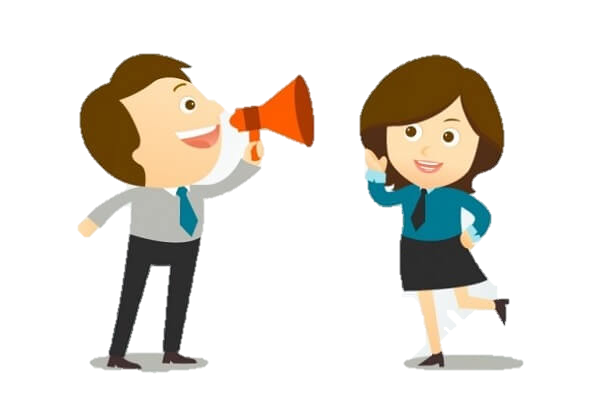 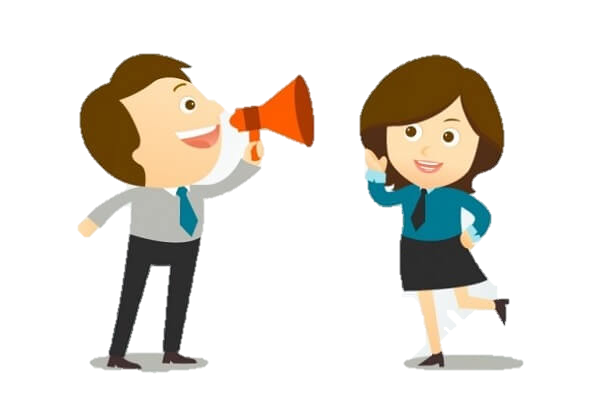 Sử dụng cử chỉ, ánh mắt, nét mặt để khích lệ 
người nói
Nêu câu hỏi để được người nói chia sẻ thêm về 
Bài nói
Sau khi nói
a. Trình bày vấn đề
- Nêu vấn đề, nói rõ tầm quan trọng của việc sử dụng công nghệ trong đời sống.
- Trình bày lợi ích và tác hại của công nghệ trong đời sống.
Nêu ý kiến của bản thân về việc sử dụng công nghệ trong đời sống
b. Bảo vệ ý kiến trước sự phản bác của người khác:
- Tóm tắt ý kiến trao đổi, giải thích lại những chỗ người nghe chưa hiểu, dùng lí lẽ và bằng chứng làm rõ tính đúng đắn của ý kiến trình bày).
- Sẵn sàng trao đổi nếu người nghe tiếp tục thắc mắc, mục đích cuối cùng là để khẳng định sự xác đáng của ý kiến.
a. Tiếp nhận và suy nghĩ về ý kiến của người nói:
- Tập trung lắng nghe và ghi chép các ý cơ bản của bài nói, đối chiếu với sự chuẩn bị của mình để thấy những chỗ tương đồng và những chỗ khác biệt trong ý kiến.
Ghi nhanh ý kiến trao đổi
b. Nêu ý kiến trao đổi:
- Ý kiến cần trình bày ngắn gọn, rõ ràng bằng câu khẳng định hoặc câu hỏi.
- Theo dõi phản hồi của người nói, trao đổi lại nếu thấy chưa thỏa đáng, đồng tình nếu thấy ý kiến bảo vệ có sức thuyết phục.